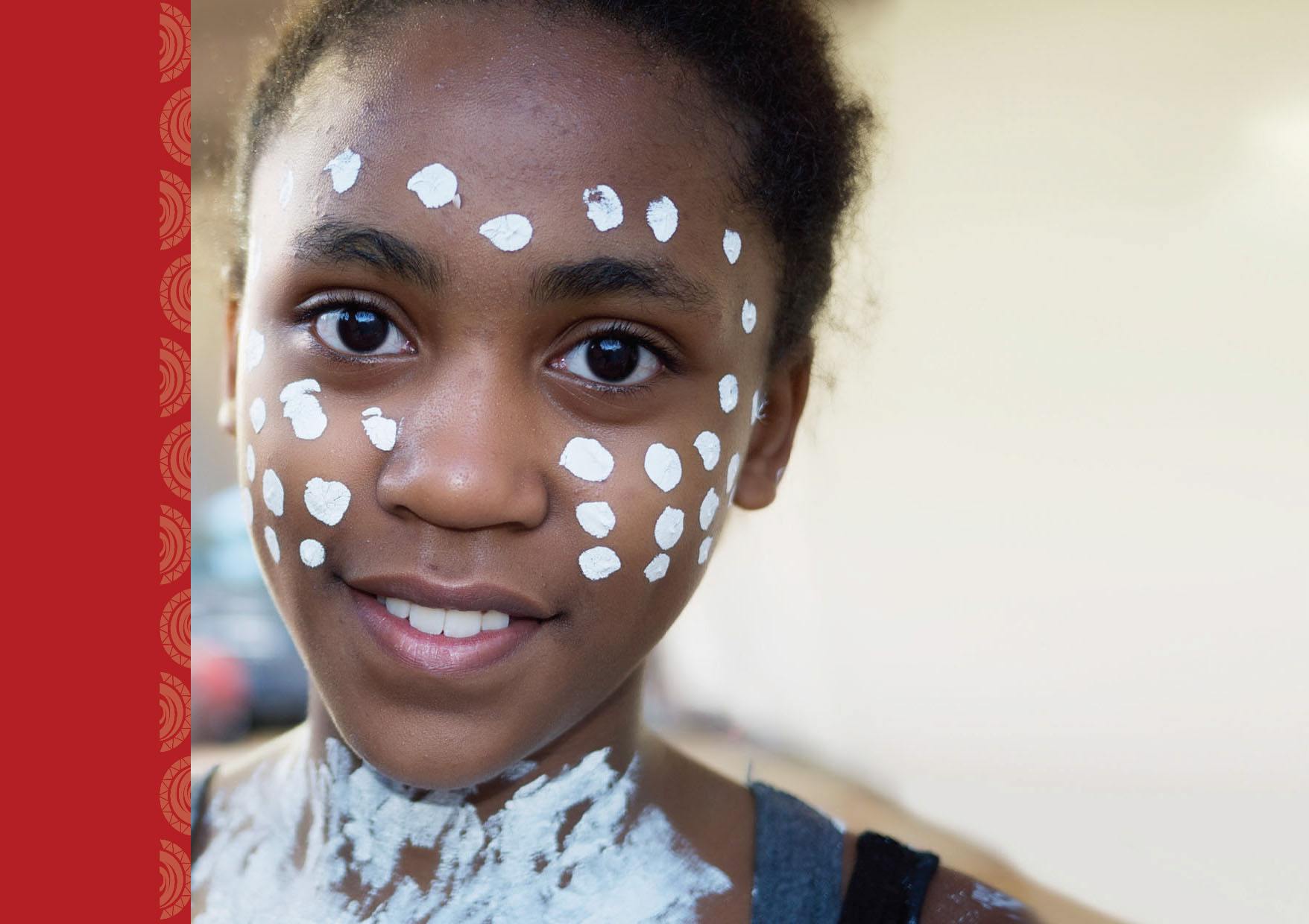 AIATSIS Canberra
Vinita Godinho
28 March 2014
Financial Wellb & Indigenous Australia
FINANCIAL EXCLUSION IN AUSTRALIA
A growing ‘Under-banked’ population…
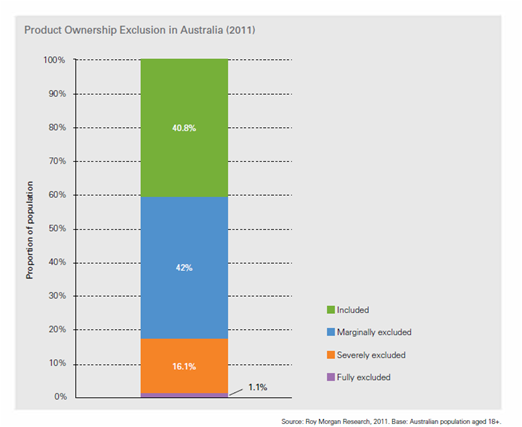 Lack access to safe, affordable & appropriate  financial services from mainstream
Financial Inclusion & Indigenous Australia
17.7% , growing
43.2% Indigenous
‘Wicked’ problem
Age, Language, Location, Employment, Income, 
Financial ‘Capability’ (Literacy)
Key:
Wellbeing
Source: ‘Measuring Financial Exclusion in Australia’  NAB June 2013
1
ECONOMICS 101
What is money?
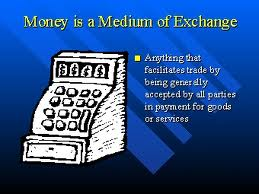 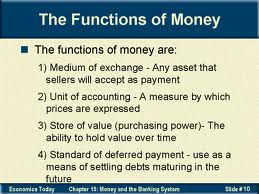 Money in Indigenous Australia
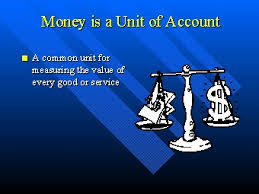 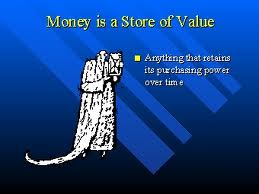 2
Source: Vinita Godinho PhD, ASIC Conference Alice Springs 23 October 2013
[Speaker Notes: Financial ‘capability’ is broader than ‘literacy’:

Knowledge & Understanding:
A basic body of knowledge on which to base their management of financial affairs – can be acquired through education & training, advice from family & friends or industry / govt.

Skills: ability to apply knowledge & understanding, to make appropriate decisions

Attitudes: Need to be willing to invest the time & effort required to apply their knowledge, able to gain access to info & advice and confident in exercising their skills]
FINANCIAL CAPABILITY
Making informed decisions about money…
Experiences & Circumstances
Personality
influence
influence
Knowledge & Understanding
Skills
Confidence & Attitudes
3 key elements of financial capability
Money in Indigenous Australia
influence
influence
Behaviour
Managing Money
 Planning Ahead
 Choosing Products
 Staying Informed
Source: Adapted from “Measuring Financial Capability – an exploratory study”  FSA 2005
3
[Speaker Notes: Financial ‘capability’ is broader than ‘literacy’:

Knowledge & Understanding:
A basic body of knowledge on which to base their management of financial affairs – can be acquired through education & training, advice from family & friends or industry / govt.

Skills: ability to apply knowledge & understanding, to make appropriate decisions

Attitudes: Need to be willing to invest the time & effort required to apply their knowledge, able to gain access to info & advice and confident in exercising their skills]
INDIGENOUS LENS
What  does Financial Inclusion look like?
Understanding 
   of money
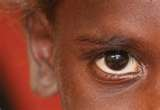 Culture  as enabler, not  a
   barrier, for inclusion
Money in Indigenous Australia
Policy Implications
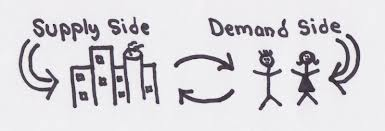 Financial Capability
 Design of products & services
 Consumer education
4
Source: Vinita Godinho PhD, ASIC Conference Alice Springs 23 October 2013
‘INDIGENOUS MONEY’
 Culturally Distinctive vs. mainstream Australia…
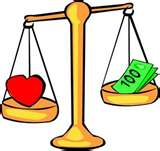 Medium of relationships, not exchange. One of many resources..
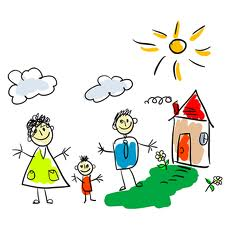 Financial Inclusion & Indigenous Australia
Domestic boundary: large & fluid, financial unit is not nuclear household..
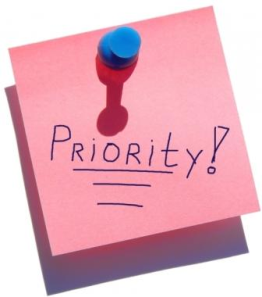 Money is not top priority, caring for family is..
Phase 1:
Remote
5
Source: Vinita Godinho PhD, ASIC Conference Alice Springs 23 October 2013
[Speaker Notes: Findings:

(1) Understanding of money is culturally distinctive.]
‘INDIGENOUS MONEY’
 Culturally Distinctive vs. mainstream Australia…
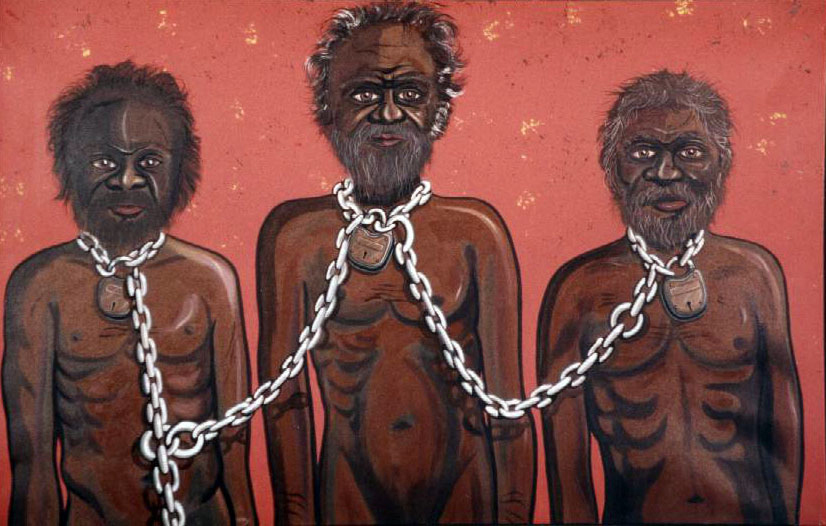 Imposed from outside culture, history, disconnect from knowledge systems (trade)
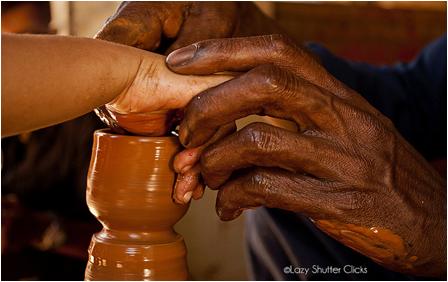 Role of elders
 Learning by doing
 Respect, value
 Confidence
 Control vs. Share
 Growing money
Financial Inclusion & Indigenous Australia
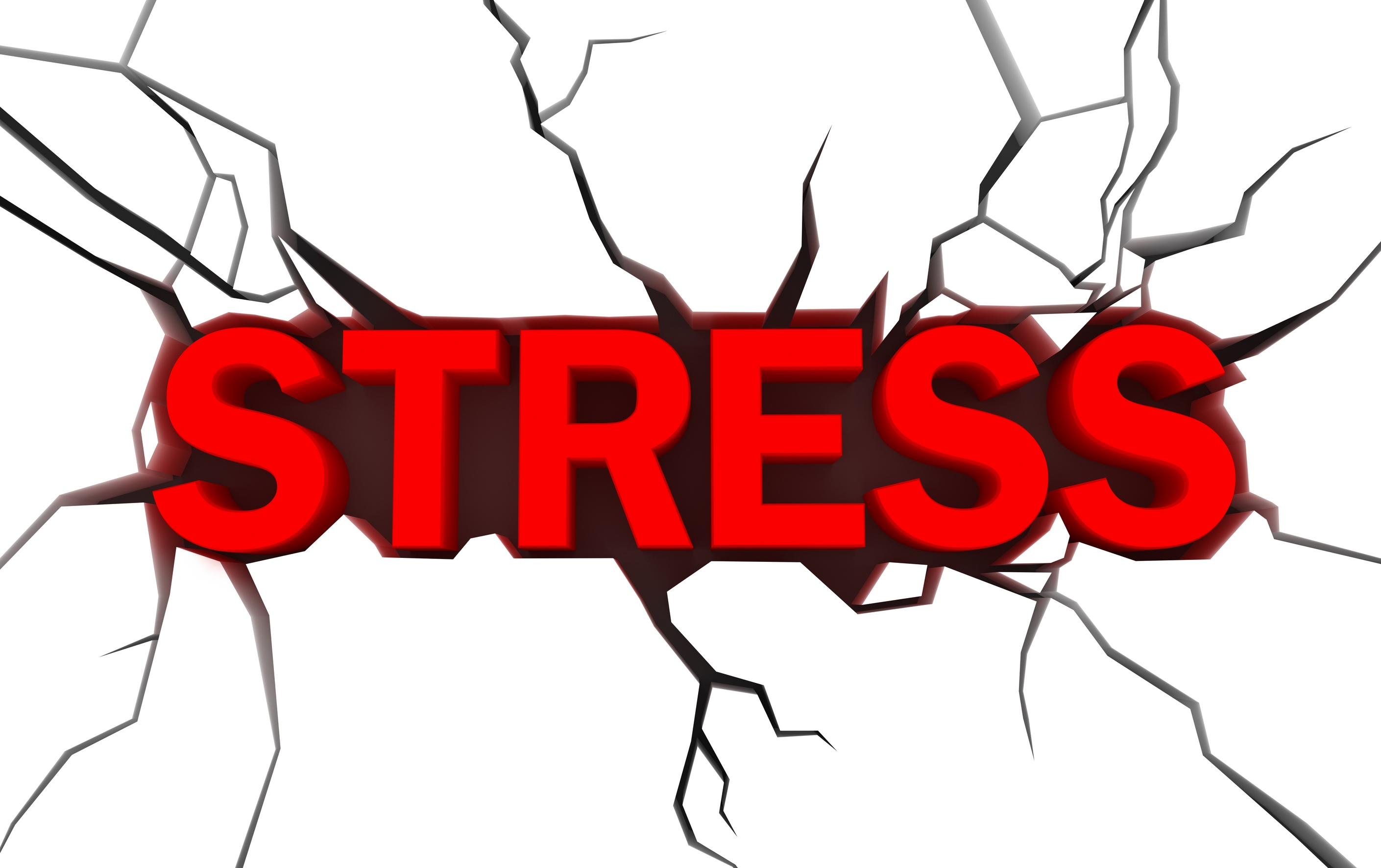 Money seen as problem, lacks ‘social legitimacy’
6
Source: Vinita Godinho PhD, ASIC Conference Alice Springs 23 October 2013
[Speaker Notes: Findings:

(1) Understanding of money is culturally distinctive.]
‘INDIGECONOMICS’ 101
  What is money?
Phase 1:
Remote
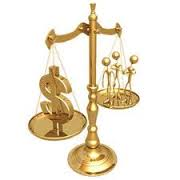 Medium of relationships, not just exchange..
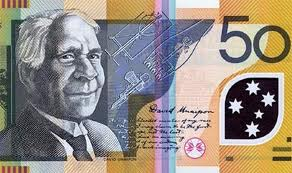 Money in Indigenous Australia
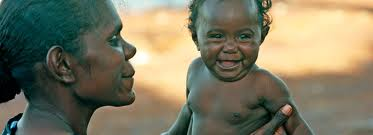 Caring is the unit of account..
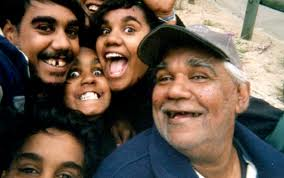 Family is store of value..
7
Source: Vinita Godinho PhD, ASIC Conference Alice Springs 23 October 2013
[Speaker Notes: Financial ‘capability’ is broader than ‘literacy’:

Knowledge & Understanding:
A basic body of knowledge on which to base their management of financial affairs – can be acquired through education & training, advice from family & friends or industry / govt.

Skills: ability to apply knowledge & understanding, to make appropriate decisions

Attitudes: Need to be willing to invest the time & effort required to apply their knowledge, able to gain access to info & advice and confident in exercising their skills]
‘INDIGENOUS BANKING’
Distinctive Pattern vs. mainstream Australia…
Domestic financial unit = Household cluster
Money is for caring, one of many resources
Control vs. share, Respect, value, confidence
Disconnect from knowledge , role of elders
Difficult to control own money whilst maintaining relationships
Passwords & user IDs are routinely shared amongst family & kin
Confusion about the ‘money story’, lower respect and value for money
Financial Inclusion & Indigenous Australia
Pre-allocate money to regular expenses
Repeated Balance Enquiries
Incur higher fees (eg. ATM fees, interest rates)
Privacy & security concerns
Maintain Multiple Bank Accounts to ‘hide’ money
Difficult to ‘know, grow & control’ money
All money is removed from account
‘Chuck-in’ style
8
Source: Vinita Godinho PhD, ASIC Conference Alice Springs 23 October 2013
[Speaker Notes: Findings:

(2) Banking Patterns & Financial Capability is culturally distinctive – repeated balance enquiries (HIGH COST), privacy concerns & withdraw money. Need to manage money, allocate for regular expenses, ‘hide’ money. 

(3) Remote service provision is not sustainable – high costs, low revenue (due to distinctive banking).]
‘INDIGENOUS FINANCIAL INCLUSION’
 ‘Culturally Appropriate’ Policy Design…
CAPABILITY
PRODUCT DESIGN
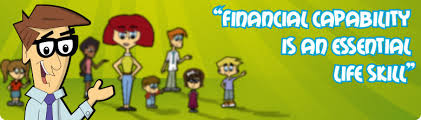 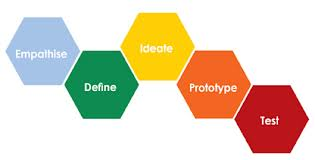 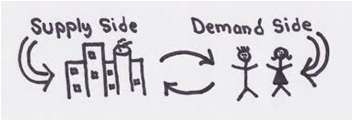 Financial Inclusion & Indigenous Australia
REMOTE  DELIVERY
‘UNDER-BANKED’ POLICY
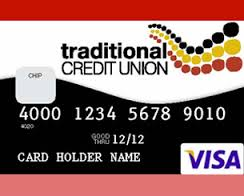 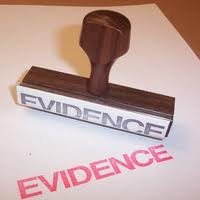 9
Source: Vinita Godinho PhD, ASIC Conference Alice Springs 23 October 2013
[Speaker Notes: Design implications apply to 4 aspects - product & service design, financial capability design, ‘under-banked’ Policy & remote delivery. ICTs particularly mobile can assist in LOWER COSTS, greater PRODUCTIVITY, 

Pdts & Svs: 
ACCESS in remote areas. 
Reduce COST via m-alerts
Tools to manage money, budget, pre-allocate, hide

Education: M-tools to deliver f-2-f education

Remote delivery: SCALE, less f-2-f, 

Under-banked policy: study impact of culture on money, enhance use of mobile.]
INDIGENOUS FINANCIAL CAPABILITY
Culturally Distinctive vs. mainstream Australia…
Experiences & Circumstances
Personality
CULTURE
Connect & Build on Traditional knowledge
Respect & Value of money
 Positive Social norms
 Know, Grow & Control money
Role of Elders
 Money is for Caring
Empower Elders
 Individual Obligations
 Collective Support
Money in Indigenous Australia
Knowledge & Understanding
Skills
Confidence & Attitudes
3 key elements of financial capability
Money is a Valued resource, 
Enabler to achieve ‘own’ goals
Behaviour
Managing Money
 Planning Ahead
 Choosing Products
 Staying Informed
10
Source: Vinita Godinho PhD, ASIC Conference Alice Springs 23 October 2013
[Speaker Notes: Must build capacity of elders so that they are empowered to role-model the right way to respect and use money…
 Individuals have obligations to ensure collective benefit – can achieve own goals if they are able to obtain social legitimacy  by articulating the collective benefit from the individual goal…
 Road to individual success is via collective support

 Culture has so far been seen as a barrier to financial inclusion – sharing reduces saving etc. but there are +ive aspects to these social norms that can assist eg. the social legitimacy that comes from collective benefit & support, 
 Clear Gap in knowledge on how to Know, Control & Grow money (ie investment, wealth creation)

Behaviour: Money is a valued resource – unlock its potential as an enabler to achieve individual goals – be they collective or individual in nature….]
INDIGENOUS FINANCIAL CAPABILITY
‘Culturally Appropriate’ Design…
Build on & connect to traditional knowledge
Role of Elders in Financial Capability
Money is for caring – achieve own goals
Know, Grow & Control Money
Money is a resource, Rights & Obligations
Elders are vital,
Role model & support
Saving is Caring
Money in Indigenous Australia
Care for Oneself to 
Care for Others
Individual Obligations, Collective Benefit
Build elders’ capability
Manage money
to
Manage Life
Allocate, Manage & Preserve
Practise skills in family
Goal-oriented Savings
Collective support to achieve goals
11
Source: Vinita Godinho PhD, ASIC Conference Alice Springs 23 October 2013
[Speaker Notes: Must build capacity of elders so that they are empowered to role-model the right way to respect and use money…
 Individuals have obligations to ensure collective benefit – can achieve own goals if they are able to obtain social legitimacy  by articulating the collective benefit from the individual goal…
 Road to individual success is via collective support

 Culture has so far been seen as a barrier to financial inclusion – sharing reduces saving etc. but there are +ive aspects to these social norms that can assist eg. the social legitimacy that comes from collective benefit & support, 
 Clear Gap in knowledge on how to Know, Control & Grow money (ie investment, wealth creation)

Behaviour: Money is a valued resource – unlock its potential as an enabler to achieve individual goals – be they collective or individual in nature….]
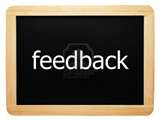 Financial Inclusion & Indigenous Australia
Vinita.Godinho@rmit.edu.au
+61395709393
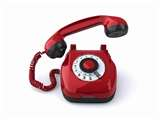